МБОУ «ГОРКОВСКАЯ СОШ»
«В гостях у сказки»
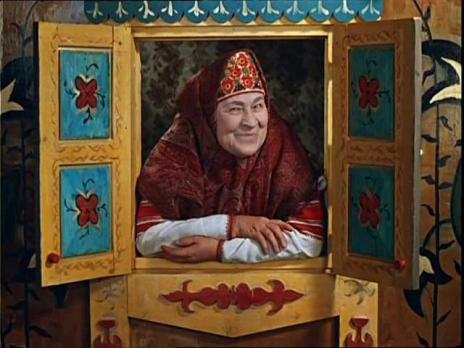 КУЗЕВАНОВА   ЛЮДМИЛА  АНДРЕЕВНА
Команды:
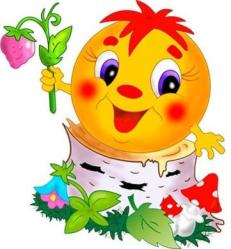 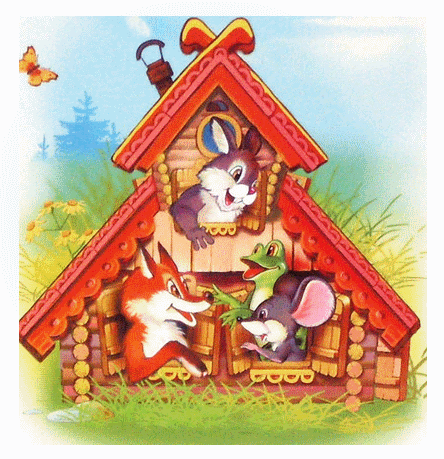 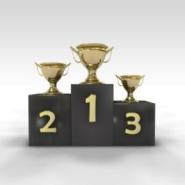 «КОЛОБОК»
«ТЕРЕМОК»
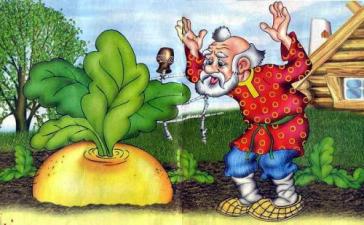 «РЕПКА»
«РАЗМИНКА»
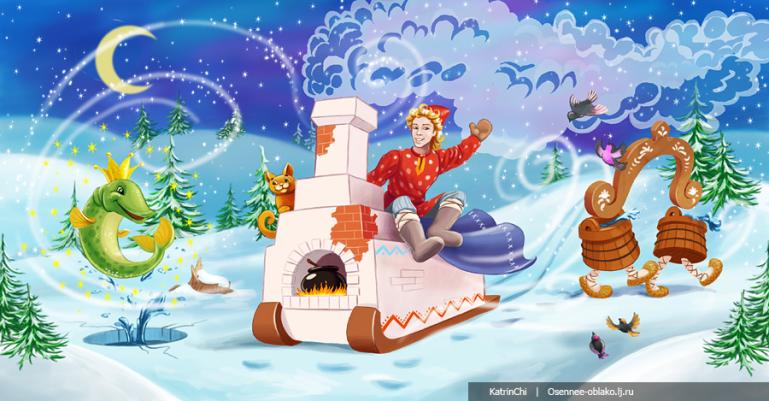 «РАЗМИНКА»
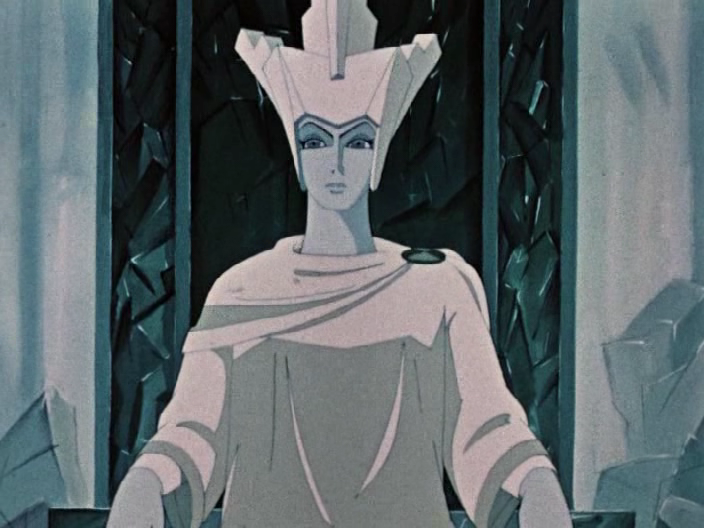 «РАЗМИНКА»
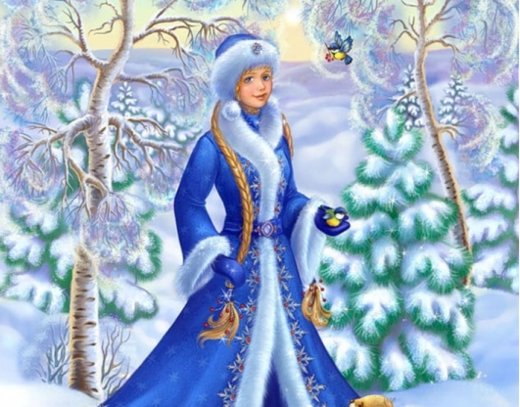 «РАЗМИНКА»
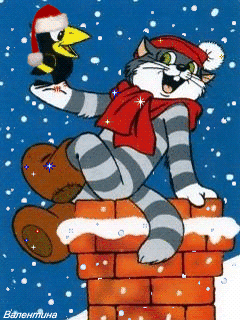 «РАЗМИНКА»
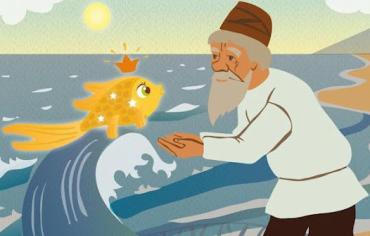 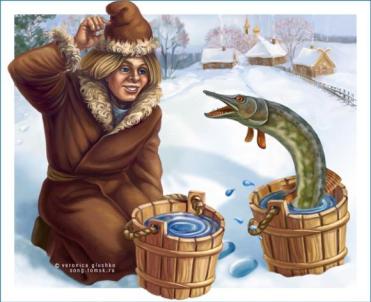 «РАЗМИНКА»
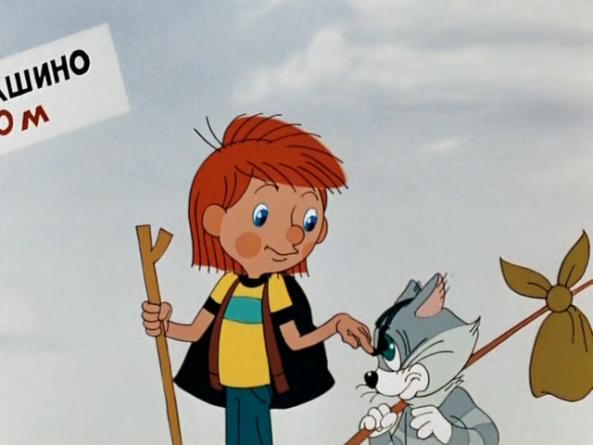 «РАЗМИНКА»
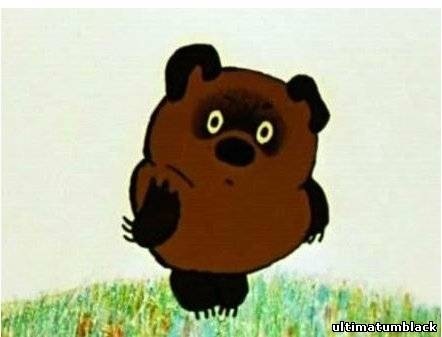 «РАЗМИНКА»
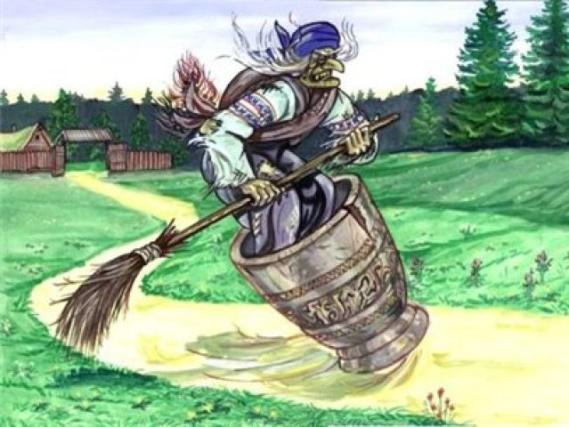 «РАЗМИНКА»
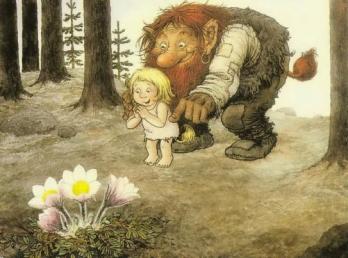 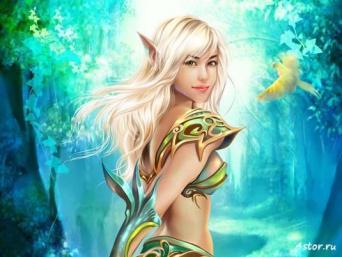 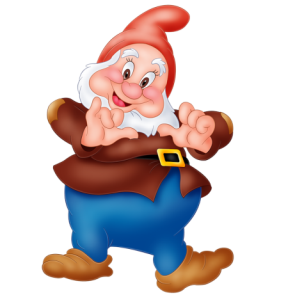 «РАЗМИНКА»
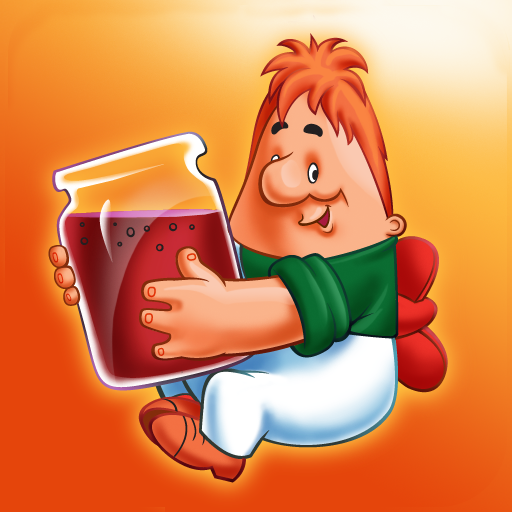 «РАЗМИНКА»
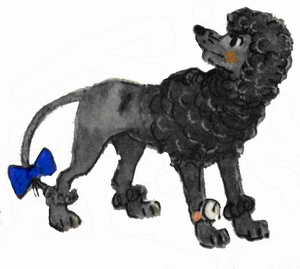 «РАЗМИНКА»
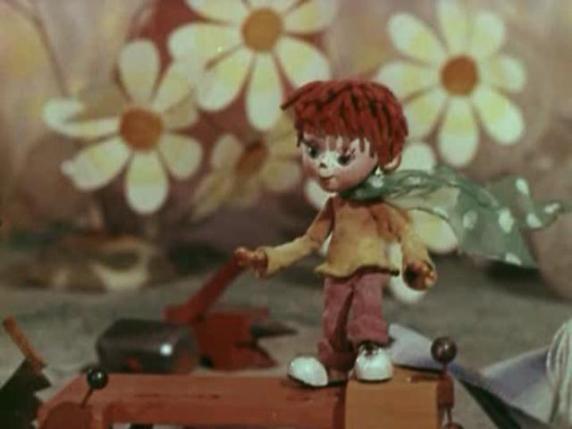 «УГАДАЙ СКАЗКУ»
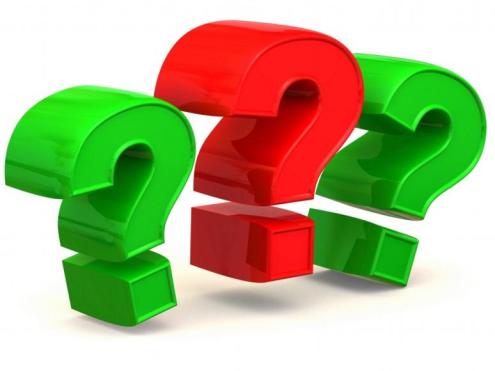 «А это что за сказка?»
Отворили дверь козлята
И… пропали все куда-то!
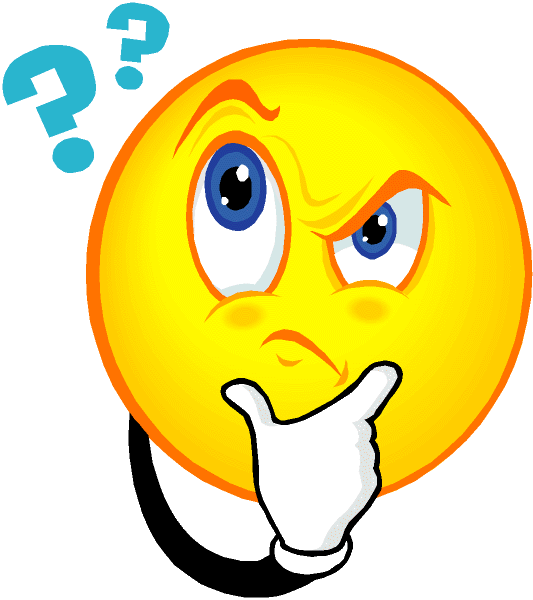 «А это что за сказка?»
В сказке небо синее,
В сказке птицы страшные.
Реченька, спаси меня,
Реченька, спаси меня.
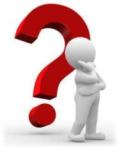 «А это что за сказка?»
Вымолвил словечко –
Покатилась печка
Прямо из деревни
К царю да царевне.
И за что, не знаю,
Повезло лентяю.
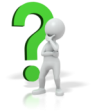 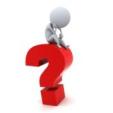 «А это что за сказка?»
Колотил, да колотил
По тарелке носом –
Ничего не проглотил
И остался с носом…
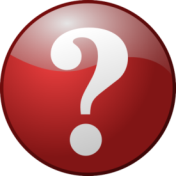 «А это что за сказка?»
А дорога – далека,
А корзинка – нелегка,
Сесть бы на пенек,
Съесть бы пирожок…
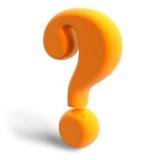 «А это что за сказка?»
Ах ты, Петя – простота,
Сплоховал немножко, 
Не послушался Кота,
Выглянул в окошко…
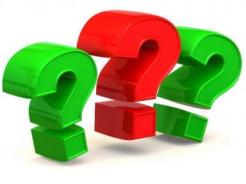 «А это что за сказка?»
Нет ни речки, ни пруда.
Где воды напиться?
Очень вкусная вода
В ямке от копытца!
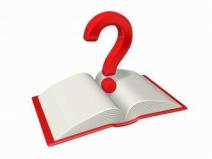 «А это что за сказка?»
Красна девица грустна,
Ей не нравится весна,
Ей на солнце тяжко!
Слезы льет бедняжка!
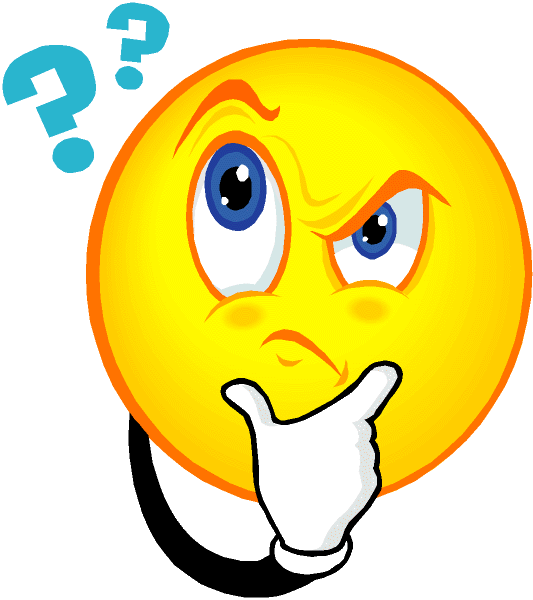 «А это что за сказка?»
Мышка дом себе нашла,
Мышка добрая:
В доме том, в конце концов
Стало множество жильцов.
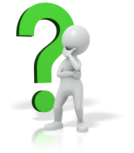 «А это что за сказка?»
На сметане мешен,
На окошке стужен,
Круглый бок, румяный бок,
Покатился……..
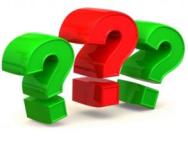 «А это что за сказка?»
Возле леса, на опушке,
Трое их живет в избушке.
Там три стула и три кружки,
Три кровати, три подушки.
Угадайте без подсказки,
Кто герои этой сказки?
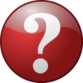 «А это что за сказка?»
Вот она какая,
Большая-пребольшая.
Вытащить ее решили.
Но уселась крепка.
Кто же это?
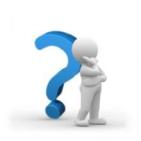 «Разгадай героя»
ймокачюоДв
 кялкопШа
 никечП
 срКаная окчаШпа
 инкаМторс ток
 ддяя доёФр
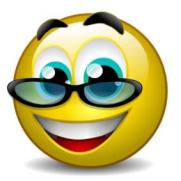 «Кроссворд»
«Кроссворд»
«Кроссворд»
«Кроссворд»
«Кроссворд»
«Кроссворд»
«Кроссворд»
«Кроссворд»
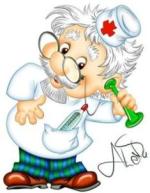 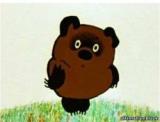 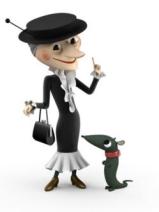 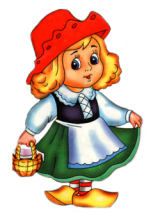 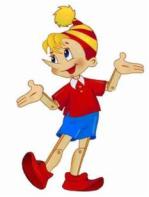 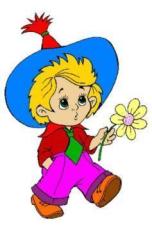 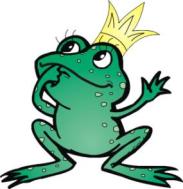 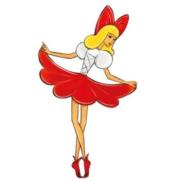 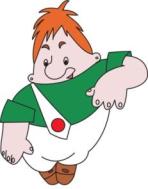 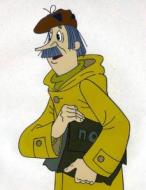 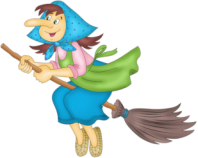 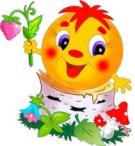 Ты представь себе на миг,Как бы жили мы без книг?Что бы делал ученик,Если не было бы книг,Если б все исчезло разом,Что писалось для детей:От волшебных добрых сказокДо веселых повестей…Ты хотел развеять скуку,На вопрос найти ответ.Потянул за книжкой руку,А ее на полке нет!Нет, нельзя себе представить,Чтоб такой момент возник,И тебя могли оставитьВсе герои детских книг.(Михалков С.В.)
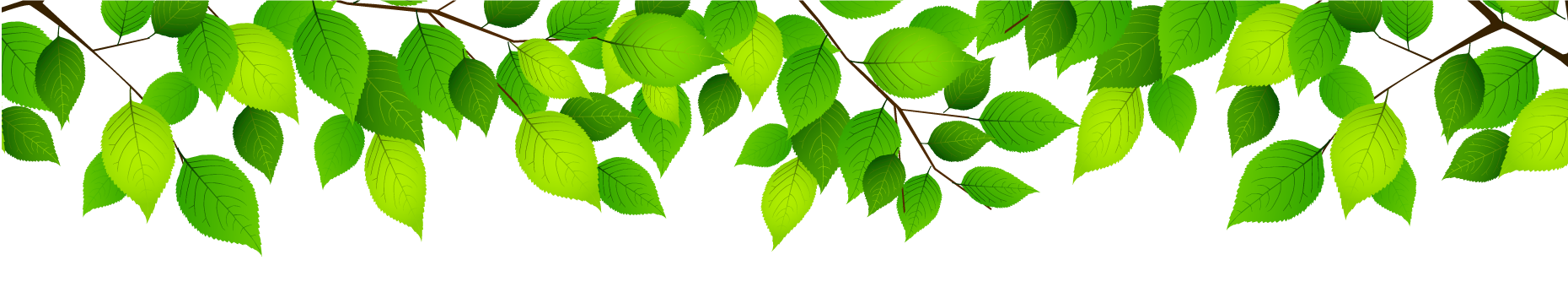 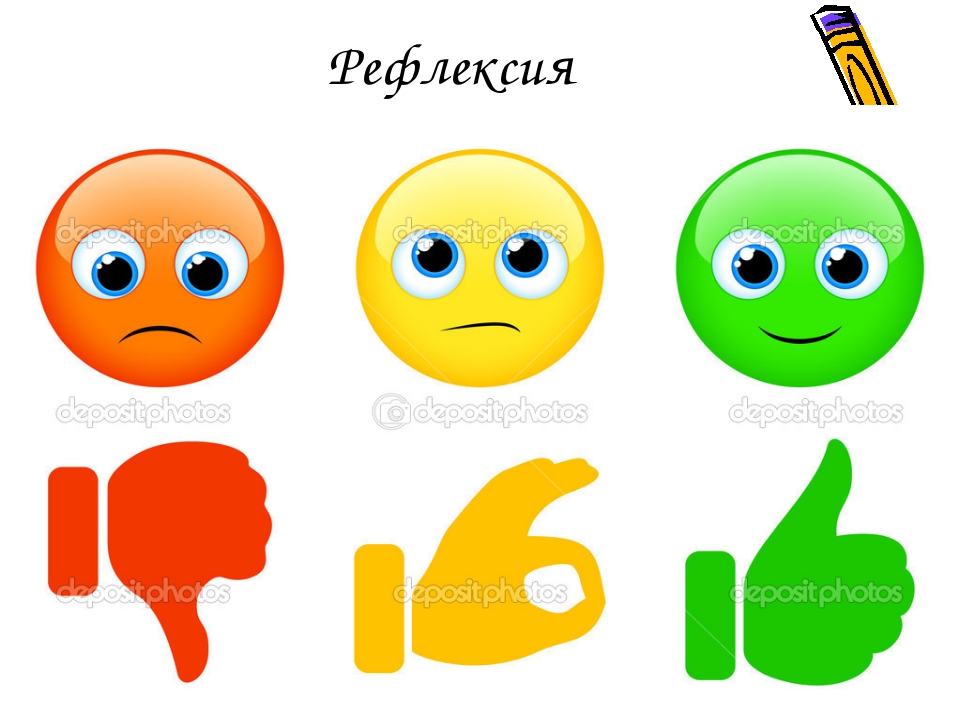